Task 1
Task 1
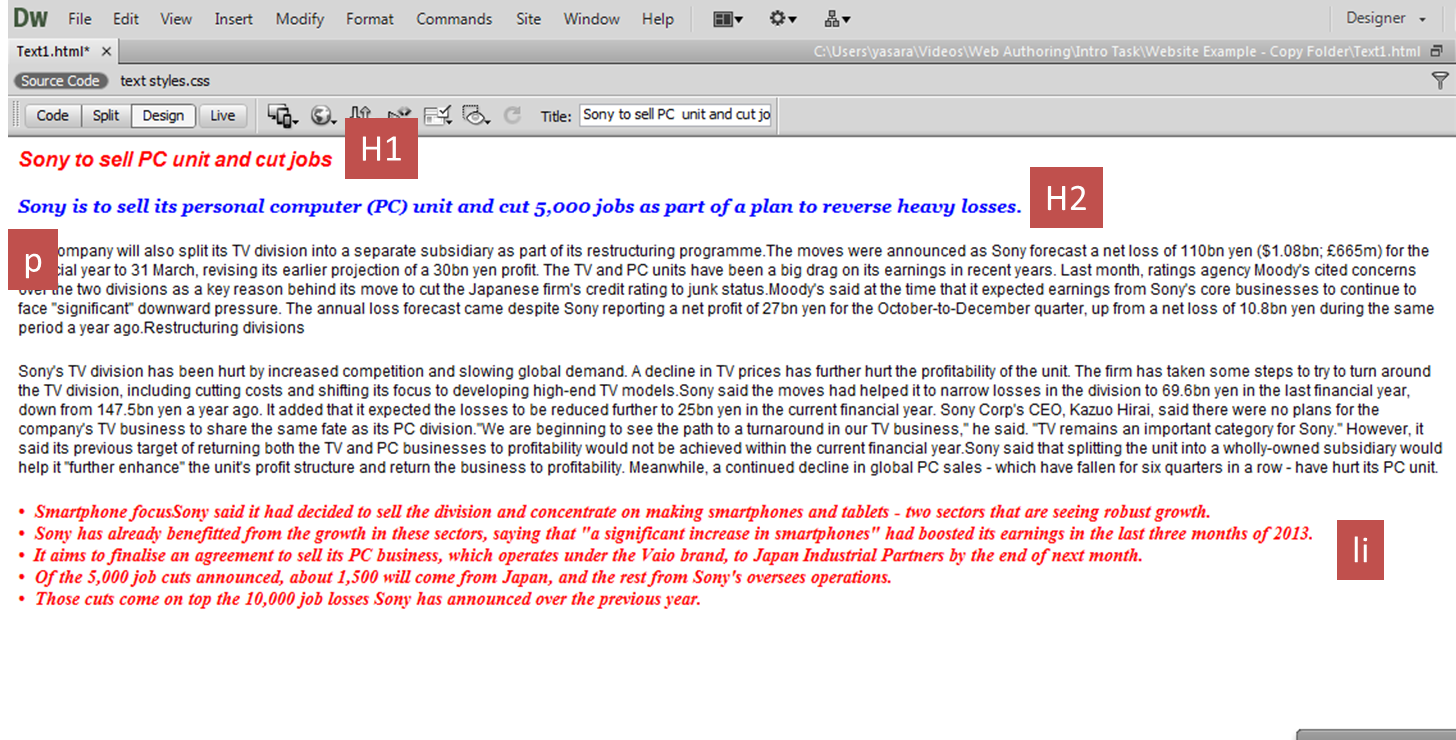 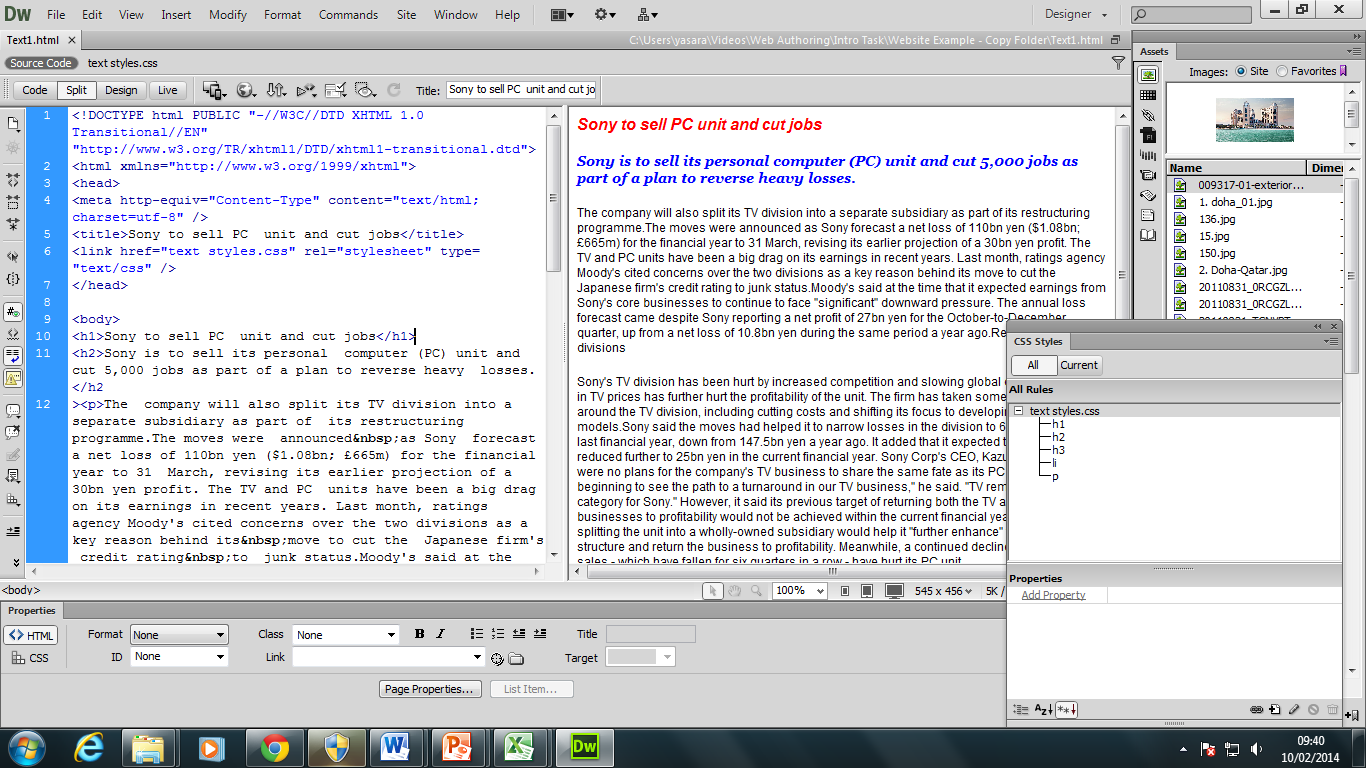 Heading 1 tags